Take-Two Interactive Software
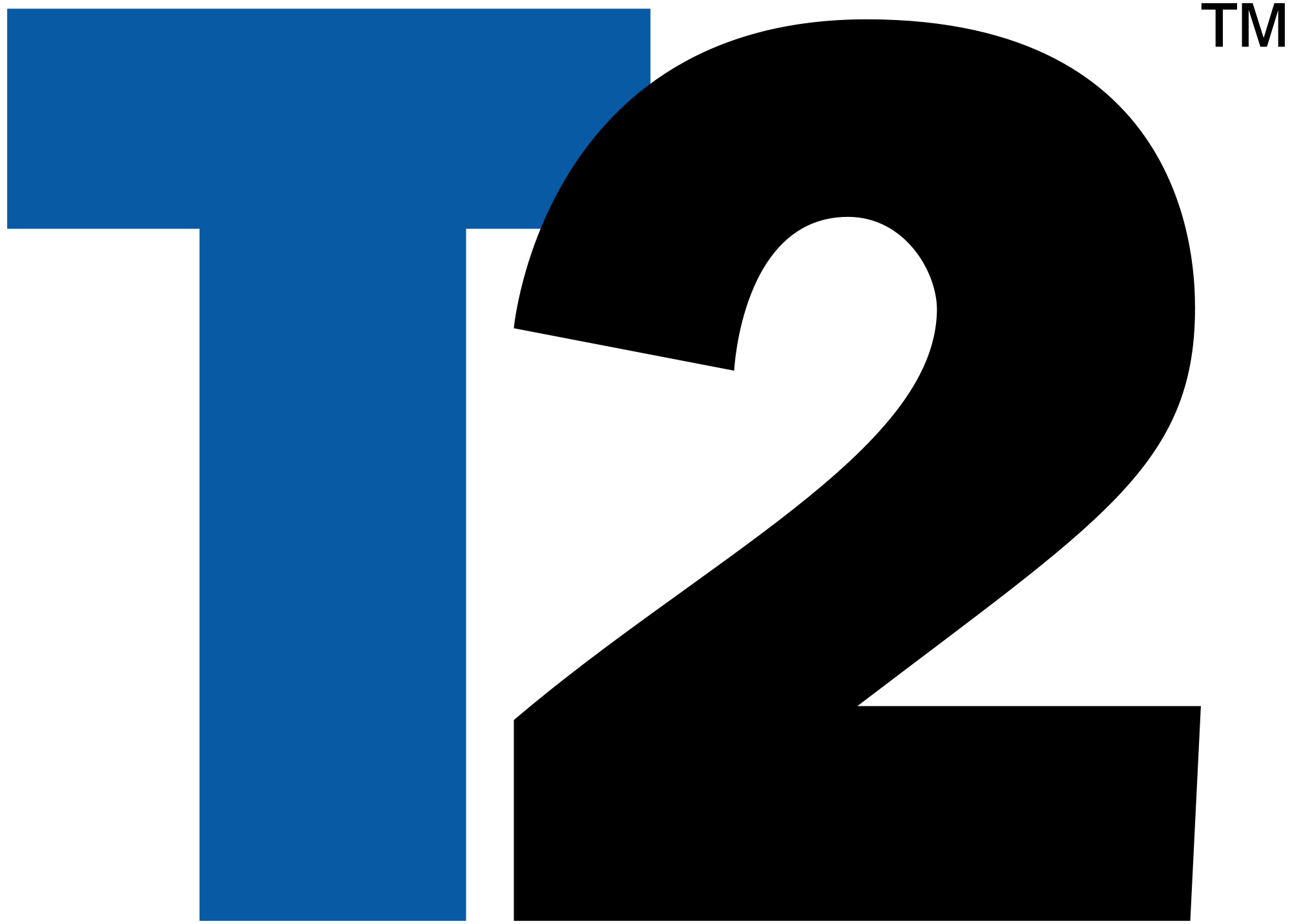 Jake VanderBroek, Brent Bushman,
Tenner Stoe, Janak Sethi
Basic Information
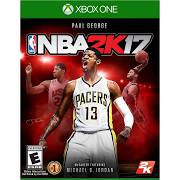 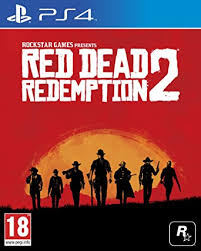 Founded in 1993
Assets equal $2.6 Billion (2016)
Take-Two wholly owns publishers Rockstar Games and 2K Games
Entering the mobile game market
BUY recommendation based on growth
$39.99
$59.99
Released Annually
Fall 2017
Release
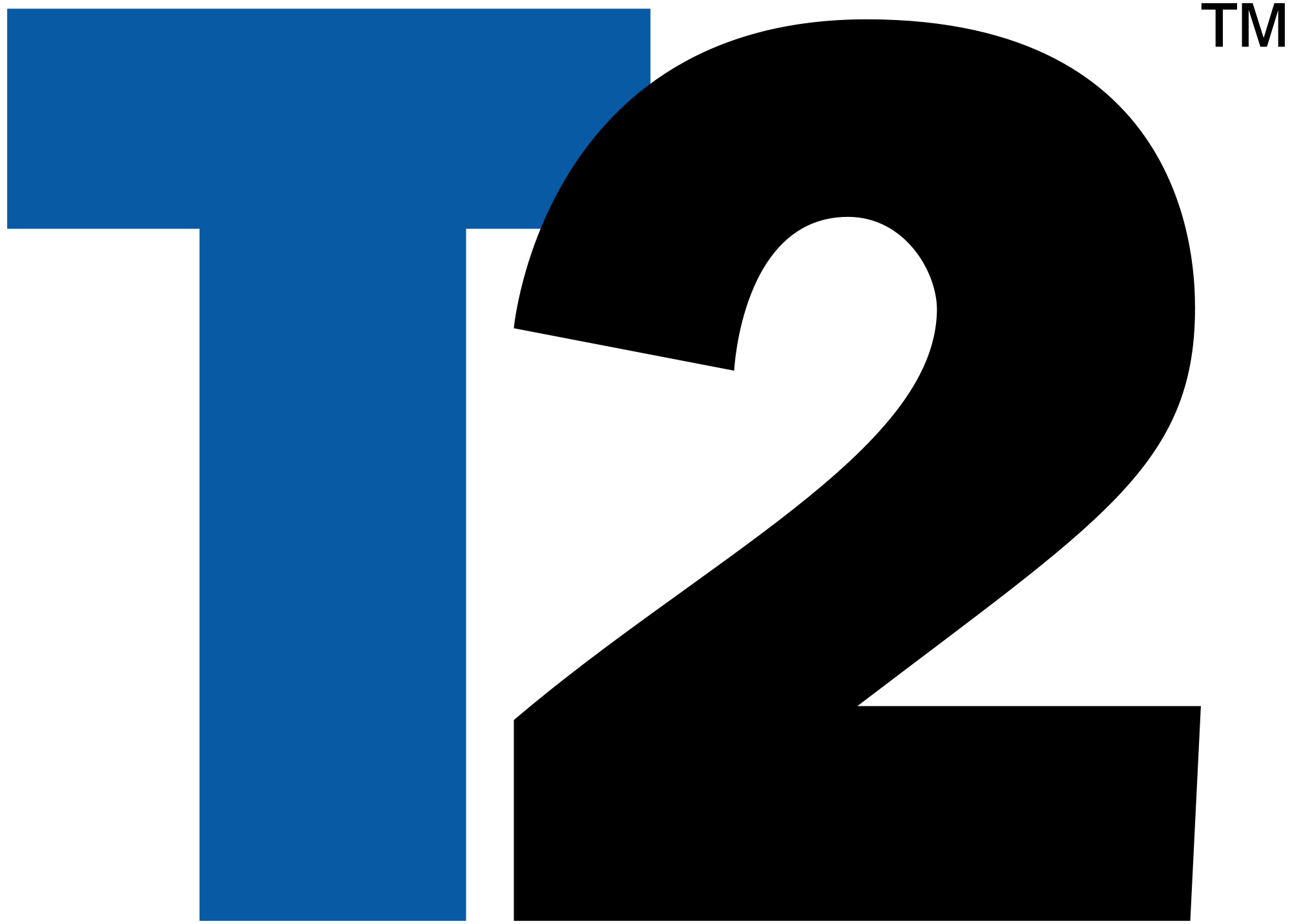 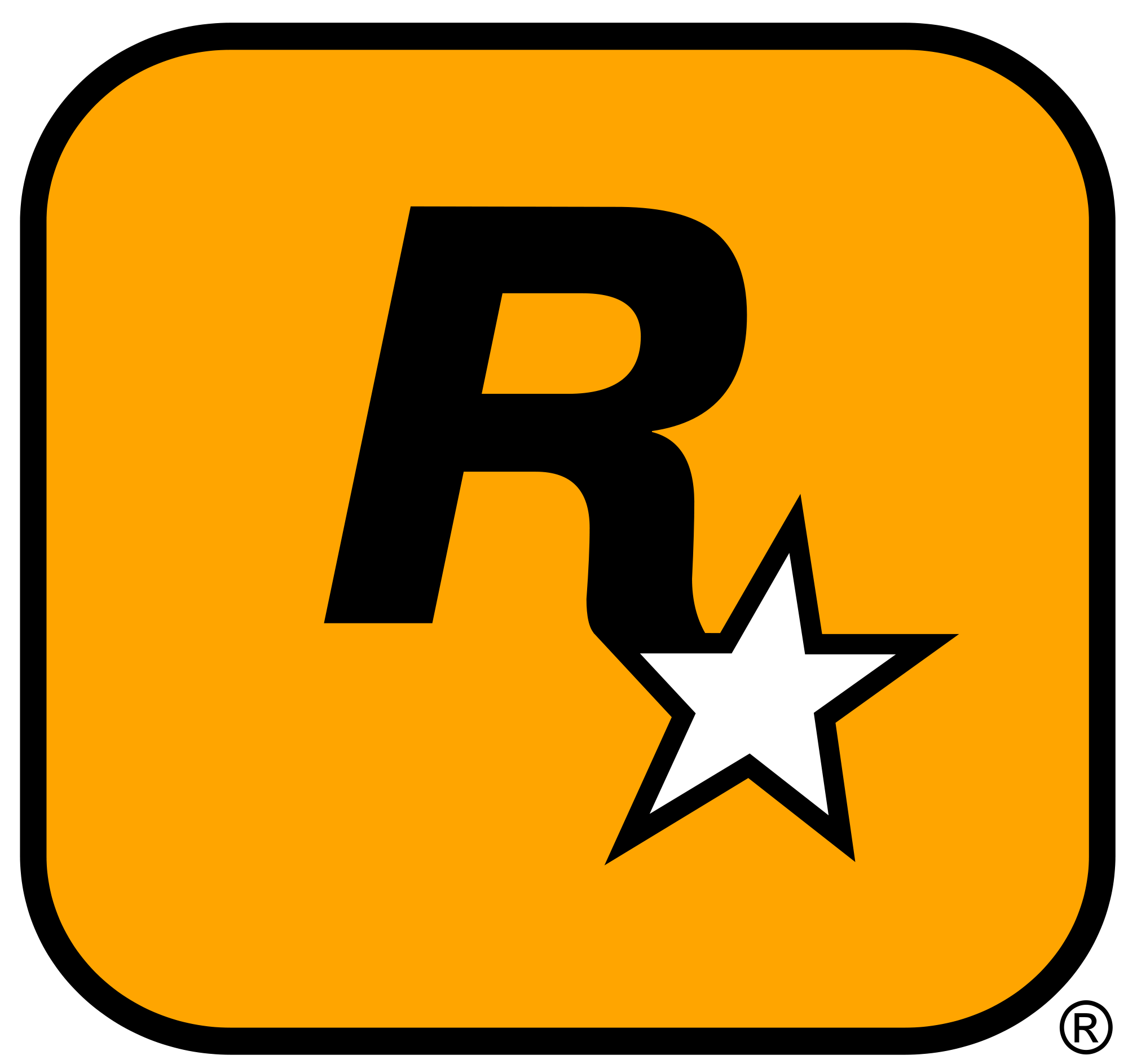 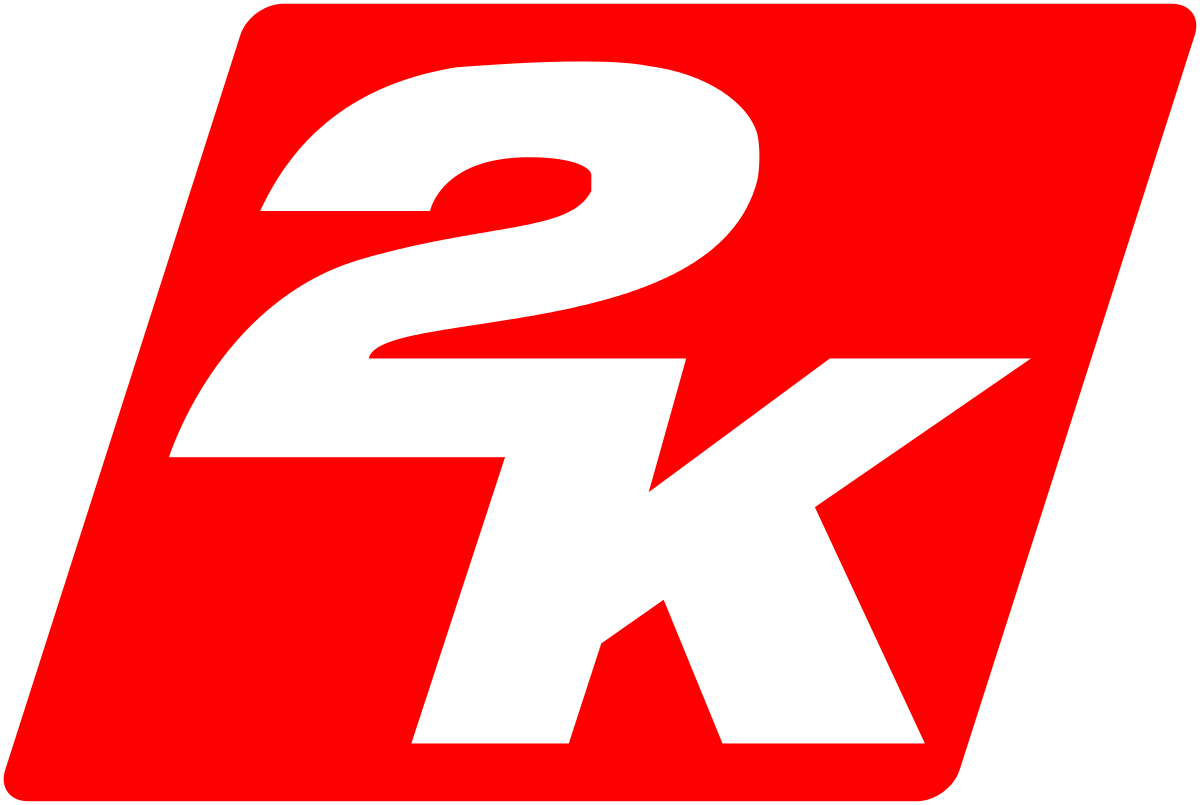 [Speaker Notes: Tenner]
3 Years, Steady Growth
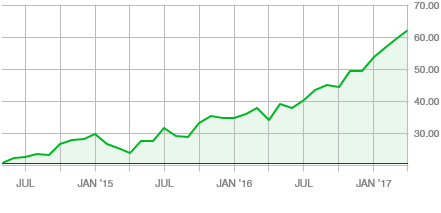 [Speaker Notes: Tenner]
Game Franchises
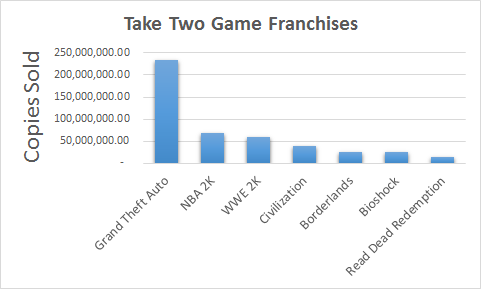 Console
Grand Theft Auto
NBA 2K
WWE 2K
Borderlands
Bioshock
Read Dead Redemption
PC
Civilization
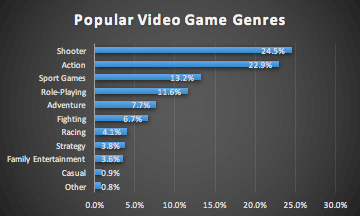 [Speaker Notes: Brent]
Consumer Base Growth
160 million Americans play Video Games
Half of all American adults play 
Target market is ages 14-30
Average consumer is 35 years old
Average consumer has played 13 years
Trend towards playing games instead of watching TV or movies
[Speaker Notes: Growing consumer base, spending more time playing- Jake]
Peer Comparison
Market Cap
6.3B
37.5B
28.3B
Shares Outstanding
101.4M
751.8M
308.3M
Revenue (2016)
1.41B
6.60B
4.39B
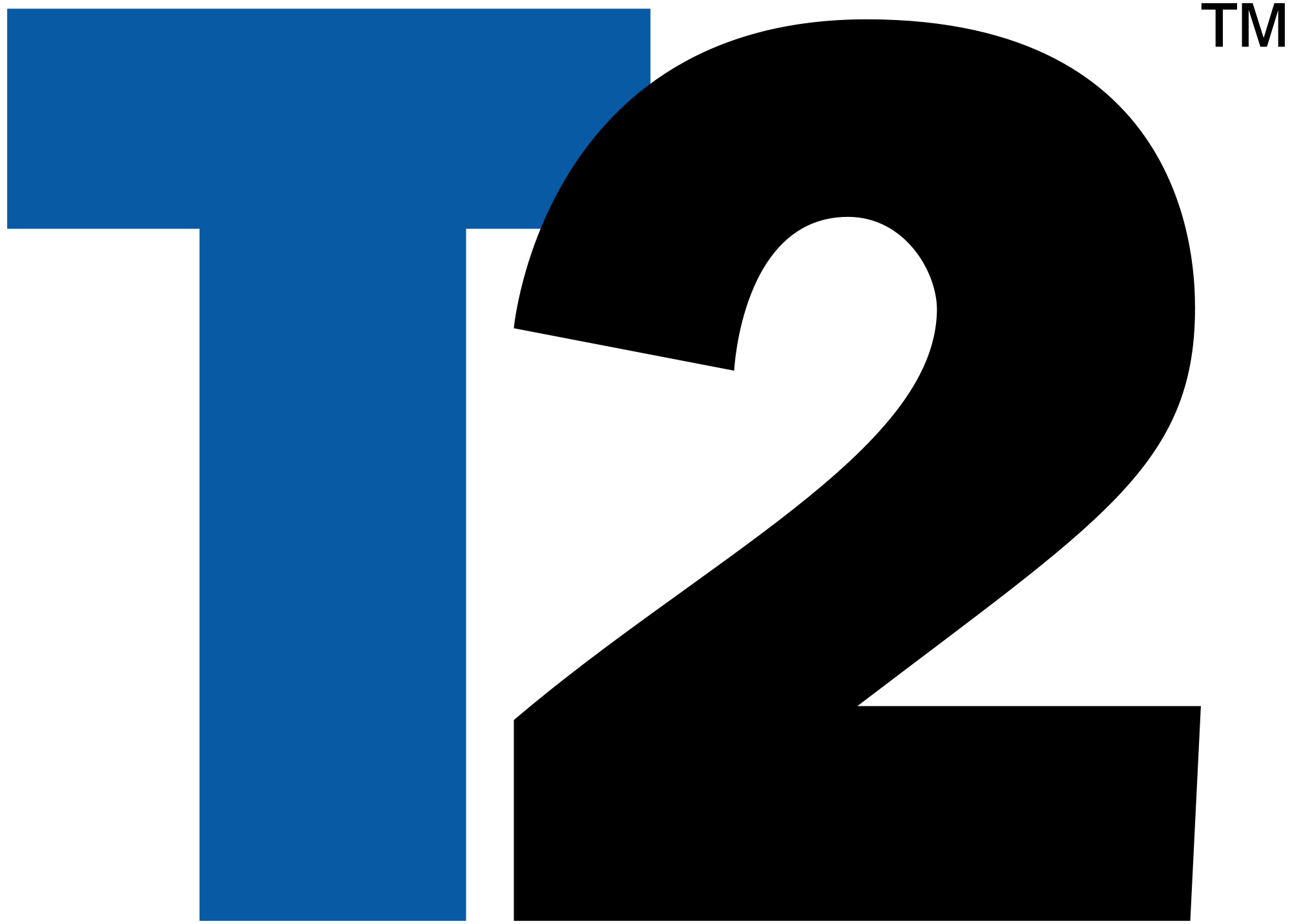 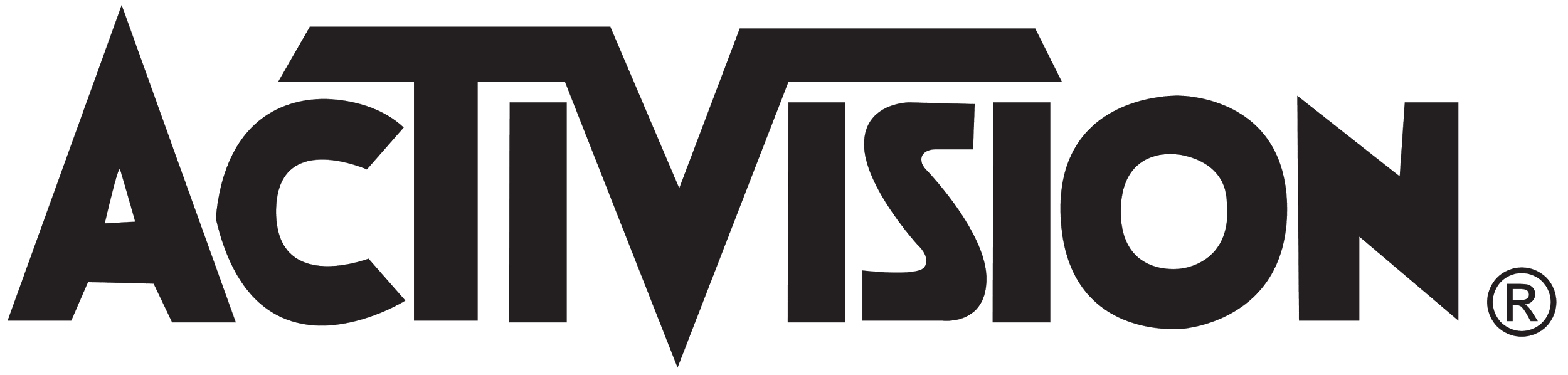 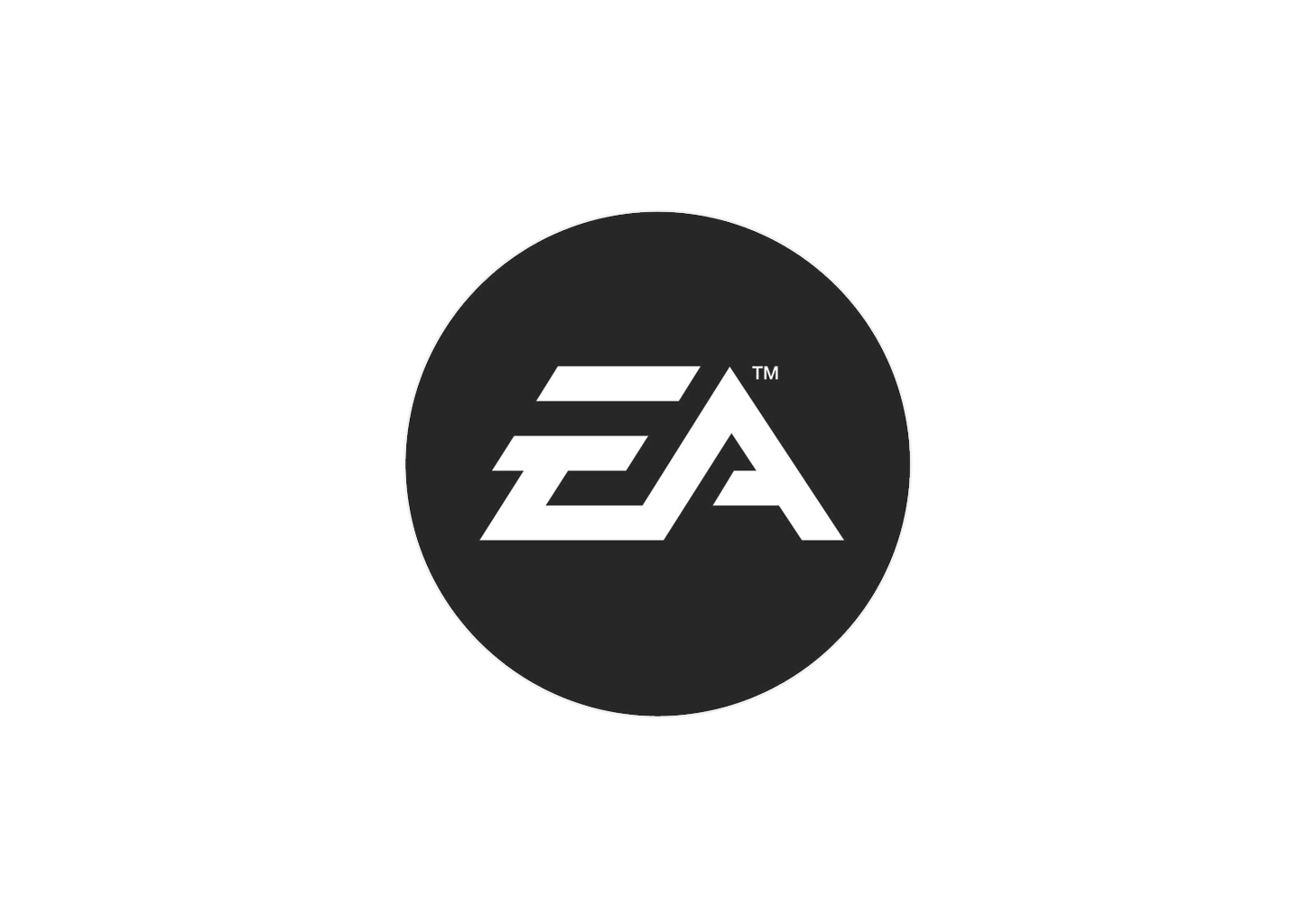 [Speaker Notes: Brent- Smaller than competition, market share will increase, potential growth opportunities, 
T2- 1993
ATVI- 1979
EA- 1982]
5-Year Stock Comparison
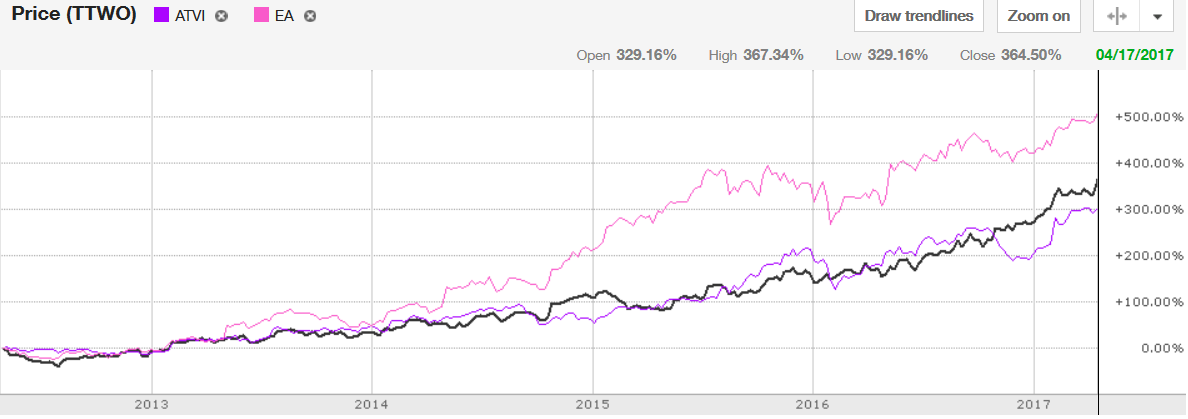 Growth in the video game industry
[Speaker Notes: Brent- Industry has grown, TTWO outperforms ATVI, EA entered mobile game market early]
SWOT Analysis
Strengths
Game recognition
Continuous revenue from games released annually (2K)
Weaknesses
Dependant on success of “hit” games
Opportunities
New Game franchises
Mobile Gaming
Downloadable content
Threats
Potential slowing demand for franchise games
[Speaker Notes: Tenner]
Largest Shareholders
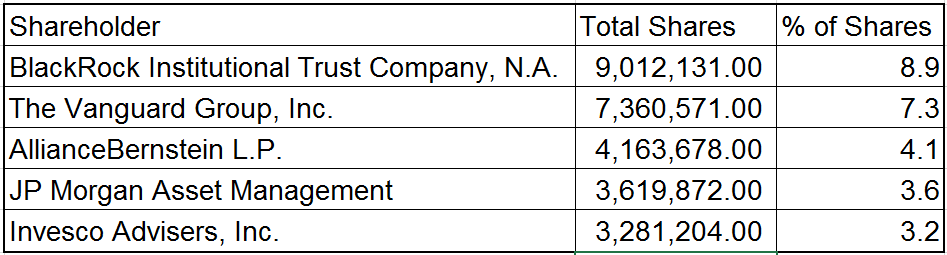 Institutional investors provide stability            and credibility to the company
[Speaker Notes: Jake- Institutional ownership adds stability and credibility]
Forecasts
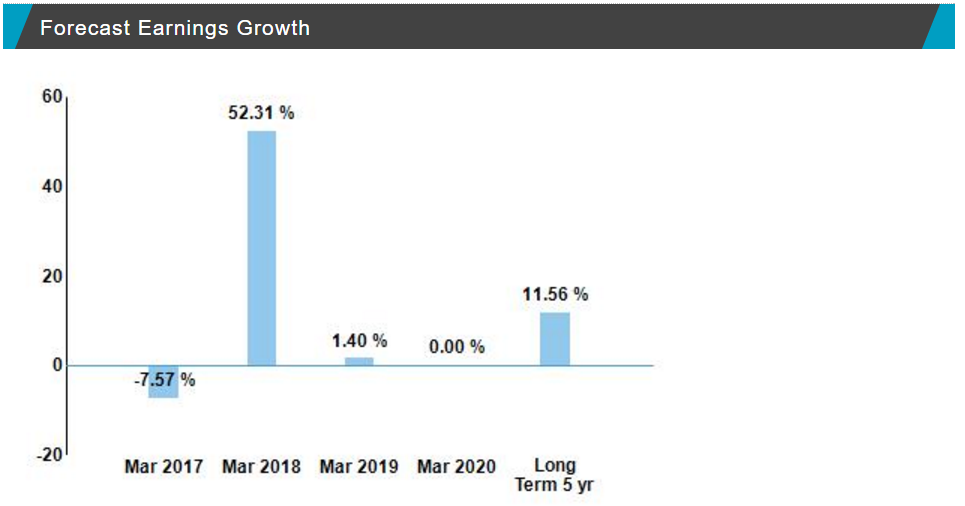 After the release of Red Dead Redemption 2 (Fall 2017), earnings are expected to grow dramatically.


Video game industry is very cyclical
NASDAQ Forecast
[Speaker Notes: Jake, every few years a big game is released]
Financials and Competition
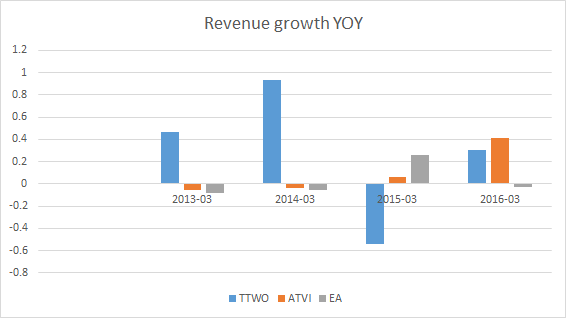 [Speaker Notes: Even though growth is less in 2015]
Operational Metrics
FY ended 03/31
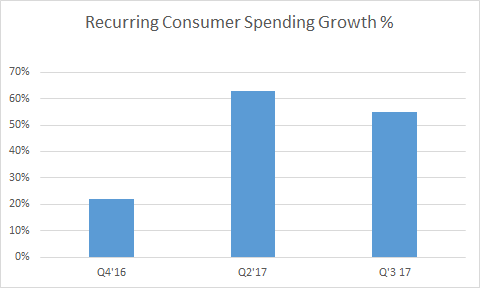 [Speaker Notes: Janak- Graphs]
PE Ratio
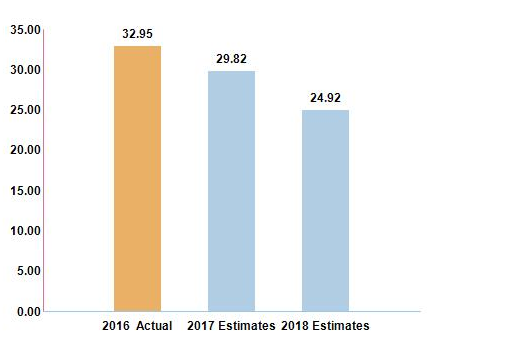 Industry Changes
Physical vs. Digital Games
Growth in Mobile Phone Games
Acquisition of         Social Point
Increasingly cyclical stream of revenue
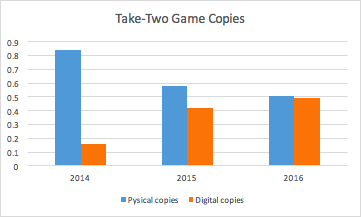 [Speaker Notes: Brent- Social point= Social and mobile devices]
Risks in the industry
The cost of game development is going up, increasing risk
Average development cost is between $18 to $28 million

 “If you’re not making a game in the top 20 of monthly sales, you’re probably losing money” -John Schappert, CEO of Electronic Arts
Acquiring intellectual property is expensive 
Take Two is a smaller company, and more susceptible to volatility in year to year revenue
[Speaker Notes: Jake]
Summary
Steady growth pattern
Take-Two is smaller than competition, market share will grow
Entering mobile game industry - Acquisition of Social Point which develops free-to-play games 
New acquisitions add diversity 
We recommend to BUY TTWO.
[Speaker Notes: Janak]